Partner Marketing Guidance - Web
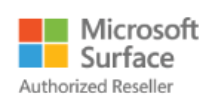 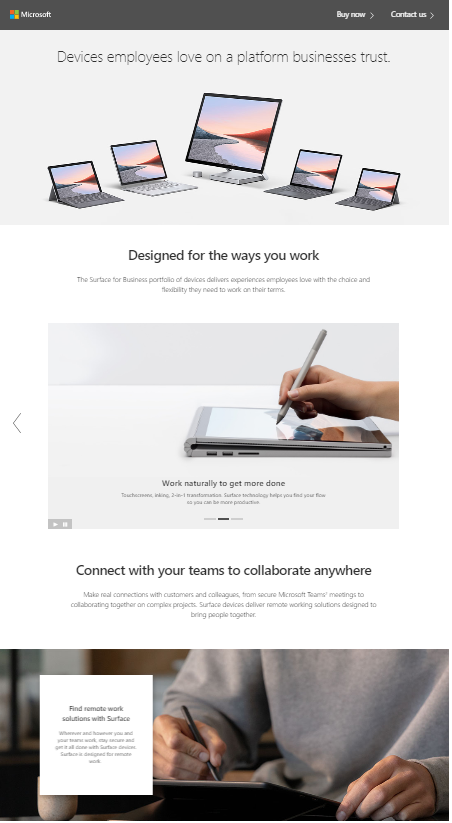 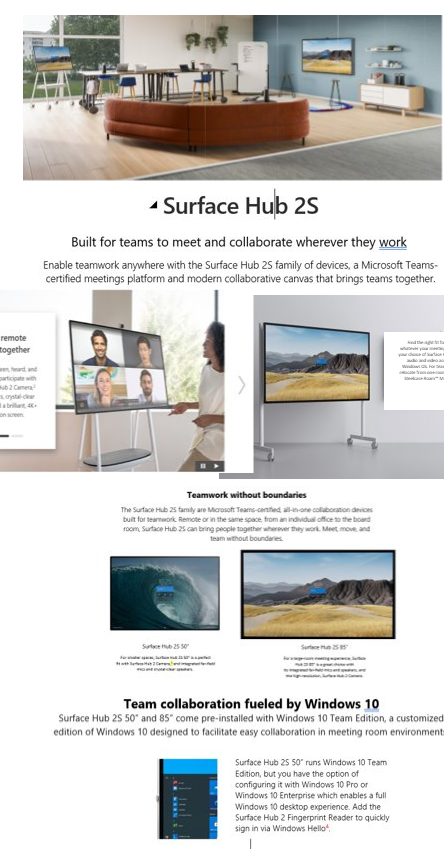 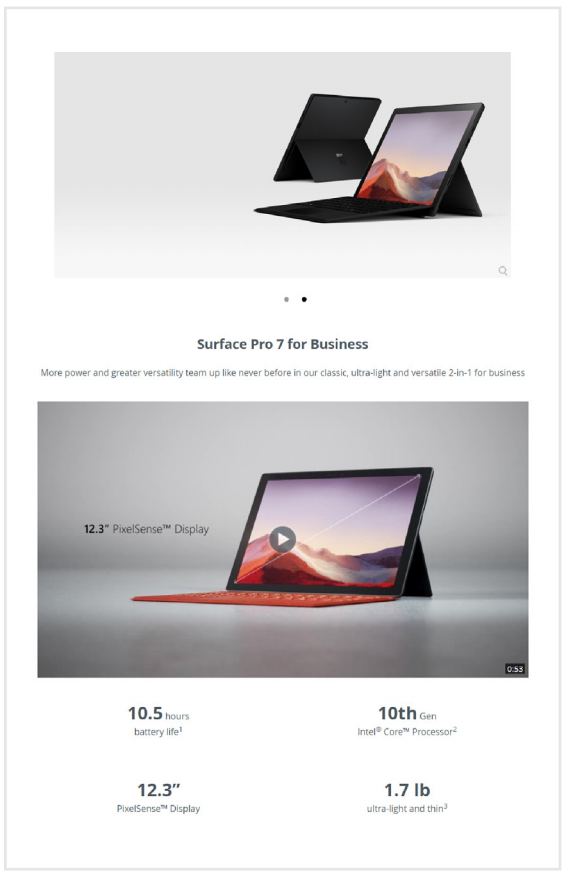 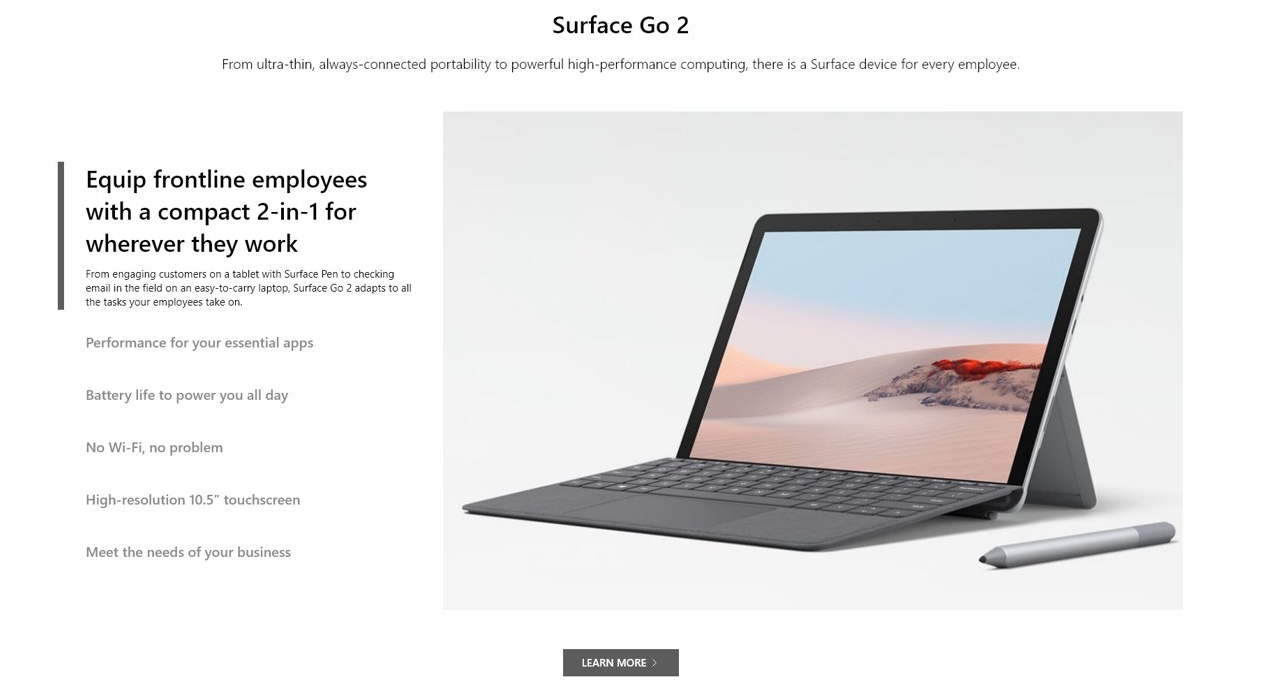 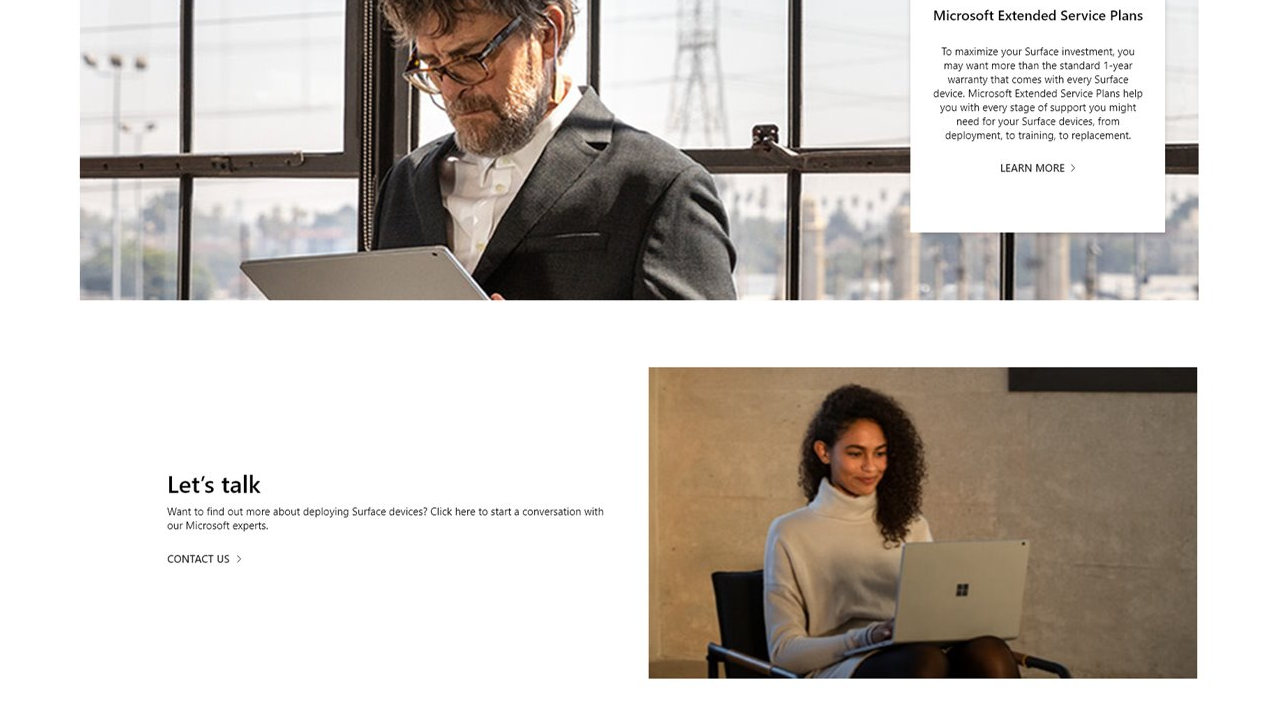